E&I MINOR EXPERIENCE CHECKLIST
COLLEGIATE LEVEL PITCH COMPETITION
These instructions will assist you in successfully completing your Collegiate Level Pitch Competition E&I Experience. Before proceeding, your experience must be recorded in Step #2 of the E&I Experiences webpage. By registering the experience and completing the work below, you can ensure that your experience will be counted toward your E&I Minor. 

CHECKLIST
Record your Experience for the E&I Minor (https://msu.co1.qualtrics.com/jfe/form/SV_3PFIyUr0JWIqb8W) 
Self-enroll in the D2L Course (https://apps.d2l.msu.edu/selfenroll/course/2206920) 
Upload a voice-over PowerPoint pitch, using the pitch deck that was presented at the event to the D2L you self-enrolled in. This may include topics such as:  
Problem & Solution 
Product/Idea  
Business Model  
Financials  
Call to Action  

WORK TO BE COMPLETED
You will participate in a collegiate level pitch competition and complete all the steps necessary to apply and pitch in the event. The steps will most likely include creating a comprehensive business plan and/or pitch deck outlining a new business venture that can be operational (two years or younger) or in idea form.  

In the collegiate level pitch competition, you will complete a series of deliverables showing a deep and thorough understanding of your business or idea for a new venture. You will leverage skills within the Entrepreneurial Mindset, such as creative confidence, proactiveness and solution seeking, to ensure your success.  

EVALUATION CRITERIA
The Burgess Institute for Entrepreneurship & Innovation will be able to successfully sign off when you can display your engagement, learning and effort through a comprehensive voice-over pitch deck.  

DATE OF COMPLETION
All work should be uploaded by the Friday of the last week of classes, during the same semester that the student participates in a collegiate level pitch competition.
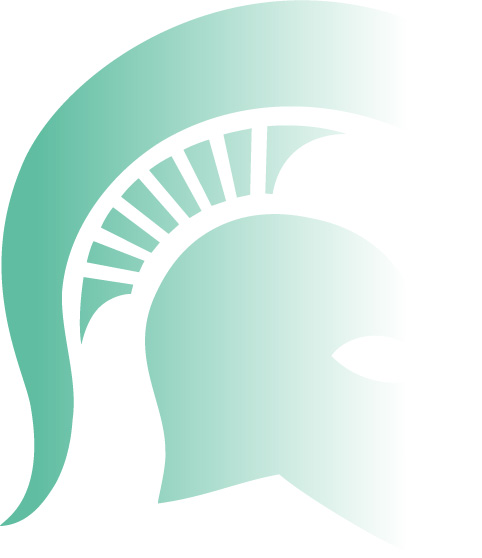 LAST REVISED: AUG. 2024
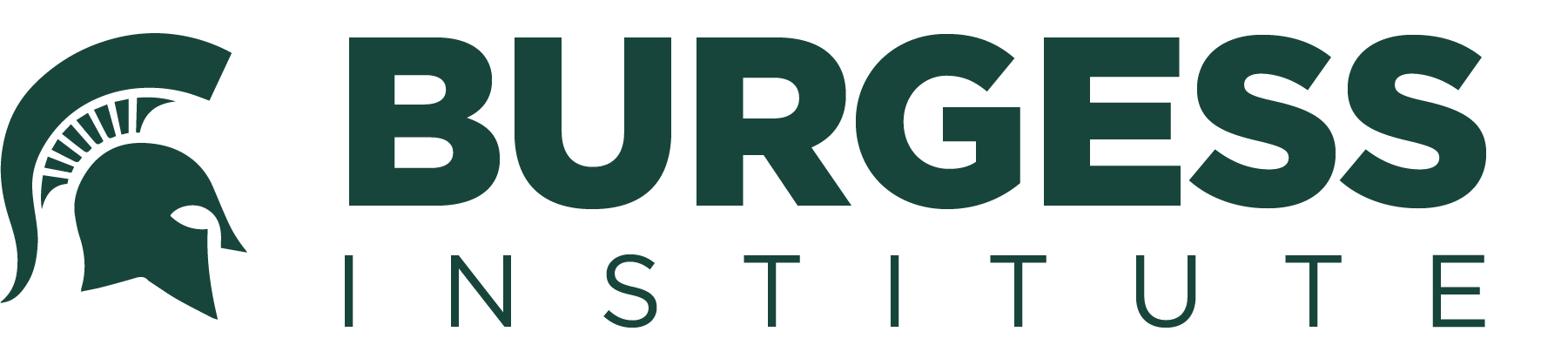